Ischémie mésentérique aiguë  occlusive
Thrombose  artérielle
Embolie artérielle
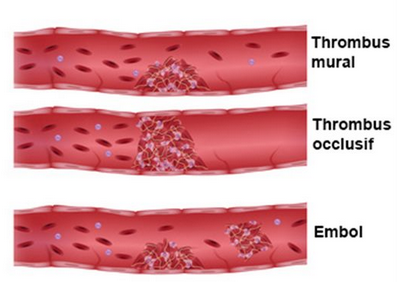 Thrombose occlusive
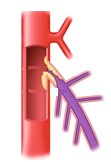 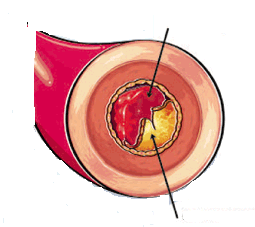 thrombose
Fig. n°10: Embolie et   thrombose
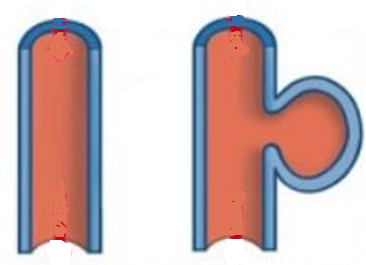 Plaque d’athérome
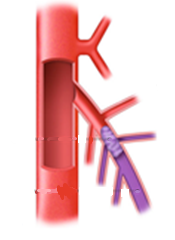 B
A
Artère colique moyenne
Fig. n°12: thrombose occlusive sur une plaque d’athérome au niveau de l’ostium de l’AMS
Embolie occlusive
Une embole
AMS
Aorte saine
Aorte avec anévrisme
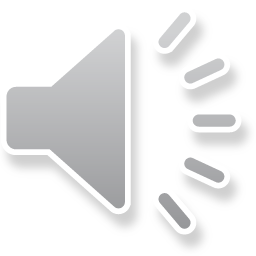 Fig. n°11: Embole occlusive en amont de l’ACM
Fig. n13°: Une embole provenant
 d’un anévrysme 
de l’aorte
[Speaker Notes: Ischémie mésentérique aiguë  occlusive: 

L’ emble et  la thrombose sont des caillots sanguins, l’embole  se détache d’une thrombose comme on le voit sur la fig. n°
L’embolie occlusive de l’AMS  siège souvent en amont de l’artère colique moyenne
 Une plaque d’ athérome  (schémas A et B)  est une accumulation de cellules, du cholestérol et du calcium entre l’intime et la média de l’artère. Elle  fait  rétrécir  la lumière du vaisseau: on parle de   sténose athéromateuse. 
En cas de rupture de la plaque d’athérome,  une thrombose  se forme  et  obstrue la lumière artérielle déjà en sténose.
La plaque d’athérome siège souvent au niveau de l’ostium de l’AMS, voir schéma A.
La   figure n°  montre une embolie se détachant  d’une thrombose formée au sein d’ un anévrisme de l’aorte.


En somme,  
 Les thromboses artérielles sont proximales et les embolies sont plutôt distale.
 Cela signifie que: 
Une ischémie de l’ensemble du grêle,  du colon droit et 2/3 du colon transverse est   causée par une thrombose  artérielle compliquant une sténose artérielle en rapport avec une plaque d’athérome au niveau de l’ostium de l’AMS.  
Les embolies artérielles  siègent   en amont de l’artère colique moyenne et après les premières artères jéjunales ou au niveau des artère jéjunales ou iléales . Ils provoquent ainsi des ischémies segmentaires jéjunales ou iléales,  ou  des ischémies de l’iléon et du colon droit.]
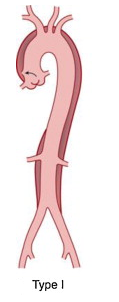 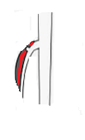 aorte
Hématome intramural
AMS
Dissection isolée de l’AMS
Dissection aortique extensive
Fig. n° 14: La dissection
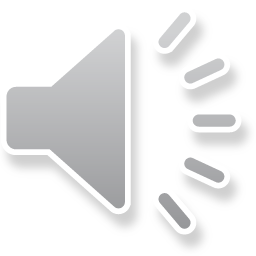 [Speaker Notes: La dissection aortique  ( c’est la rupture longitudinale de la média de l’aorte et  l'irruption de sang à l'intérieur de sa paroi constituant un hématome intramurale et une thrombose)  se complique fréquemment d’une extension vers ses branches de division y compris  l’AMS. 
La dissection isolée de l’AMS: - La  déchirure intimale se localise  dans la portion rétropancreatique  de l’artère mésentérique supérieure 
                                                   -  la lumière de l’AMS sera comprimée par l’hématome  et la thrombose intramuraux]